Skúsme, ako pracuje historik
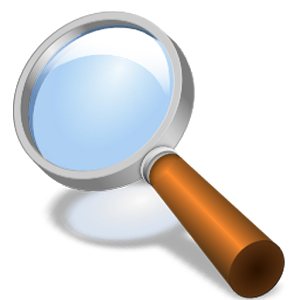 Historici pracujú s prameňmi, ktoré odpovedajú na základné otázky udalosti: kde, kedy, ako, prečo, kto. Vyberá si tie, ktoré súvisia s udalosťami, ktoré skúma. 
Zo súboru historických prameňov vzniká  kniha alebo článok, ktoré sú pre ďalšieho historika prameňom.
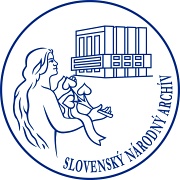 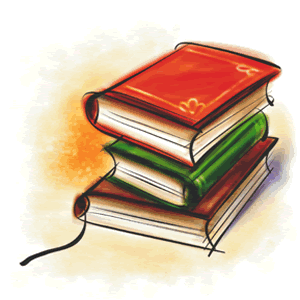 Historik hľadá svoje odpovede najmä v písomných historických prameňoch. 
Archívy – sú v nich uložené všetky písomné dokumenty rôzneho druhu
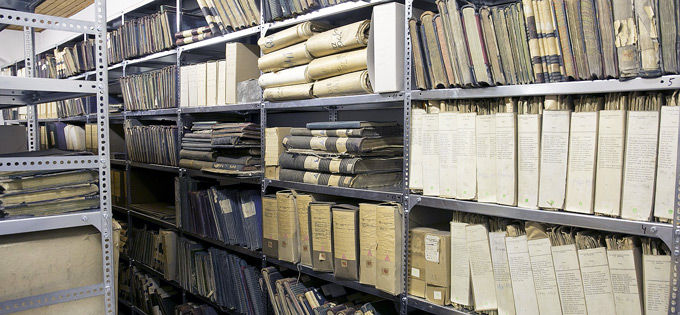 Čím hlbšie do minulosti ideme, tým menej pamiatok sa zachovalo, z našej doby je veľa dokumentov. 
Práca historika sa podobá na prácu detektíva.
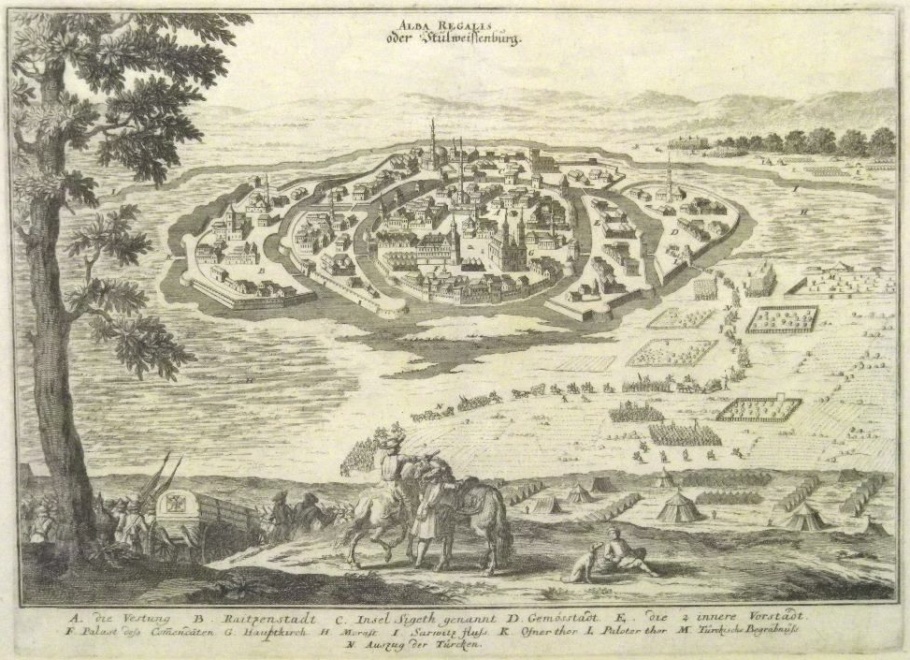 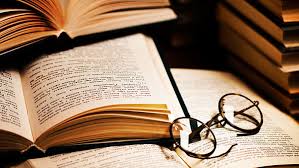 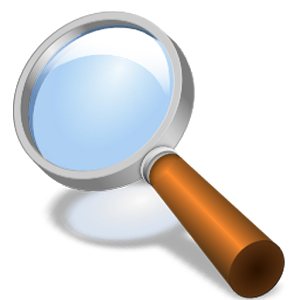 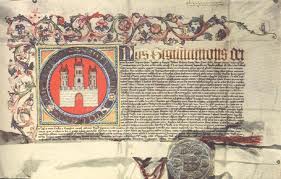 Kronika – literárny žáner opisujúci udalosti z minulosti v časovom slede podľa toho, kedy sa odohrali. Tvorca kroniky = kronikár. 
Kronika školy zachytáva udalosti zo života školy v časovom slede. 
Kronika obce zachytáva udalosti obce v časovom slede.
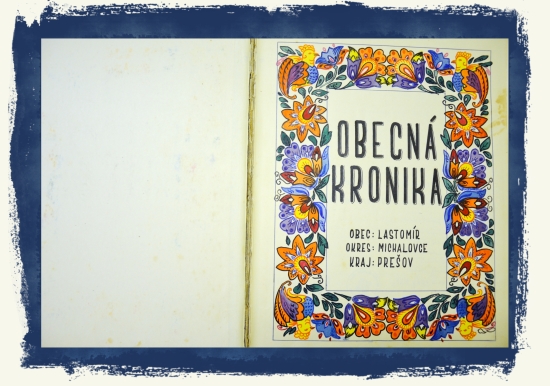 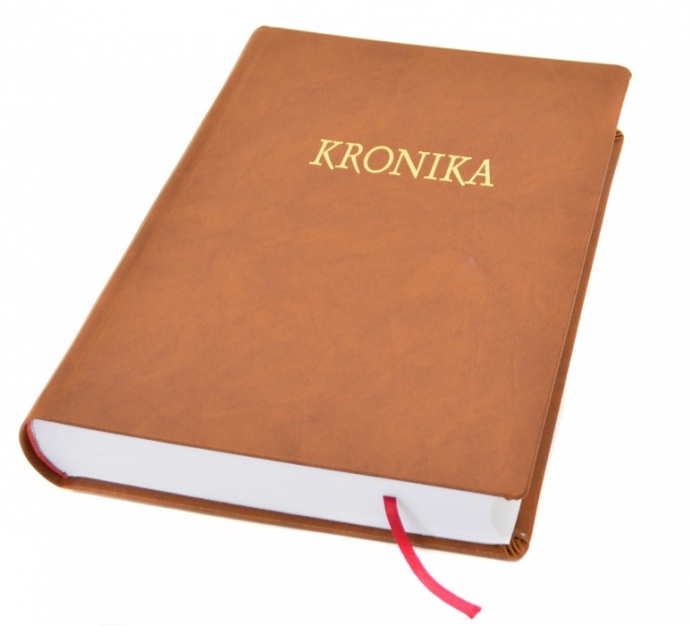